34th Annual Report on Liver and Intestinal Transplantation Activityin Australia and New ZealandData to 31 December 2022
Section 15. Graft Survival
Graft survival curve for all grafts
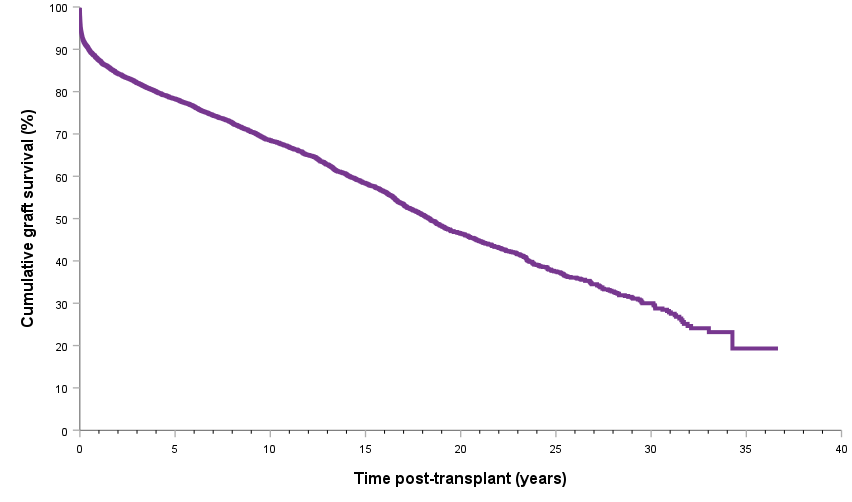 [Speaker Notes: Figure 64. Graft survival curve for all grafts]
Graft survival curve for all grafts by age group
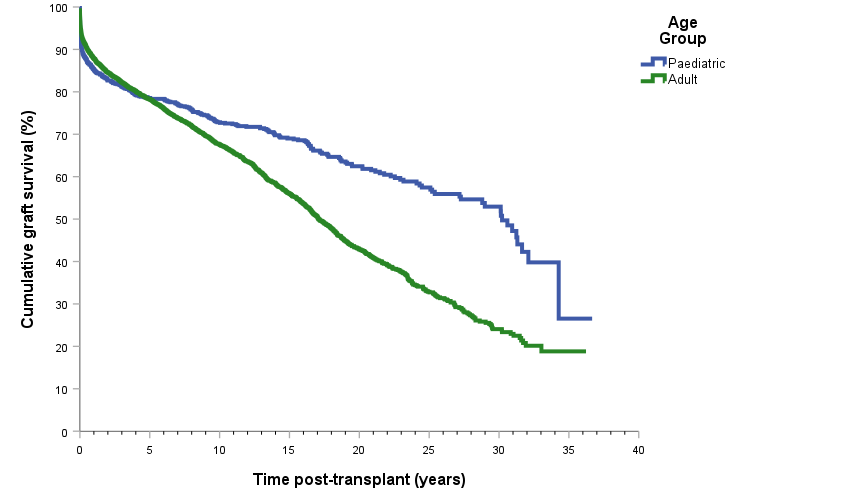 [Speaker Notes: Figure 65. Graft survival curve for all grafts by age group]
Graft survival curve for all grafts by graft number
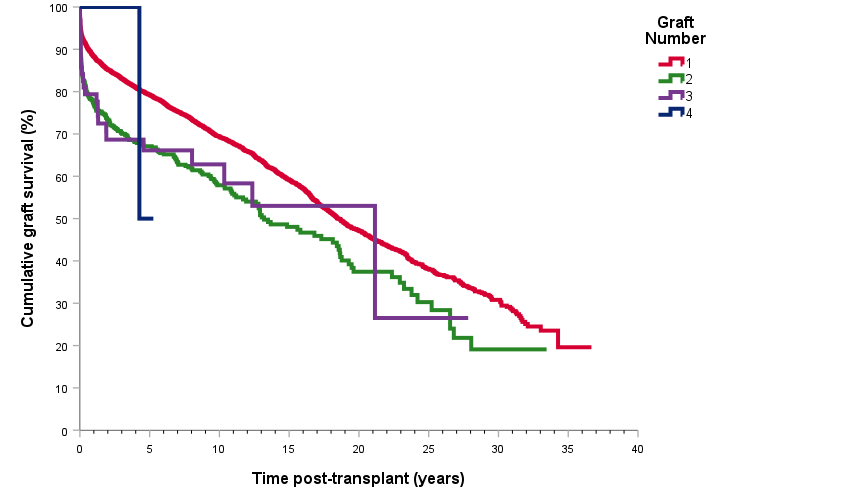 [Speaker Notes: Figure 66. Graft survival curve for all grafts by graft number]
Graft survival curve for paediatric recipients by graft number
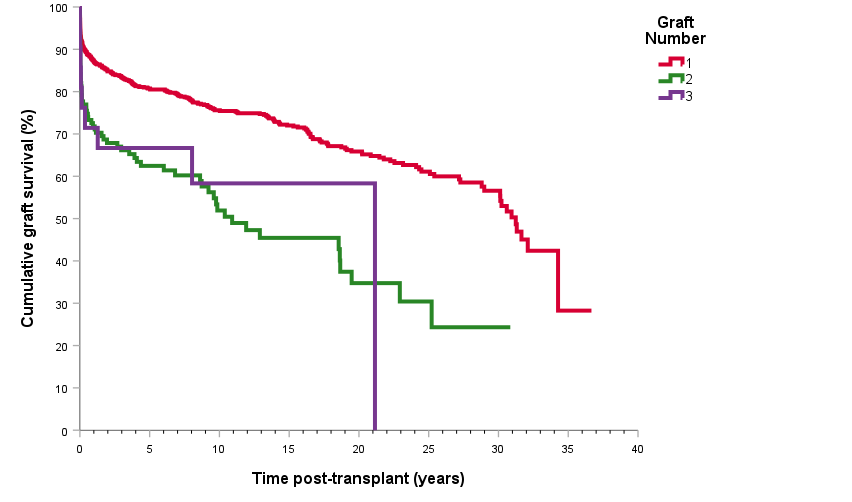 [Speaker Notes: Figure 67. Graft survival curve for paediatric recipients by graft number]
Graft survival curve for adults by graft number
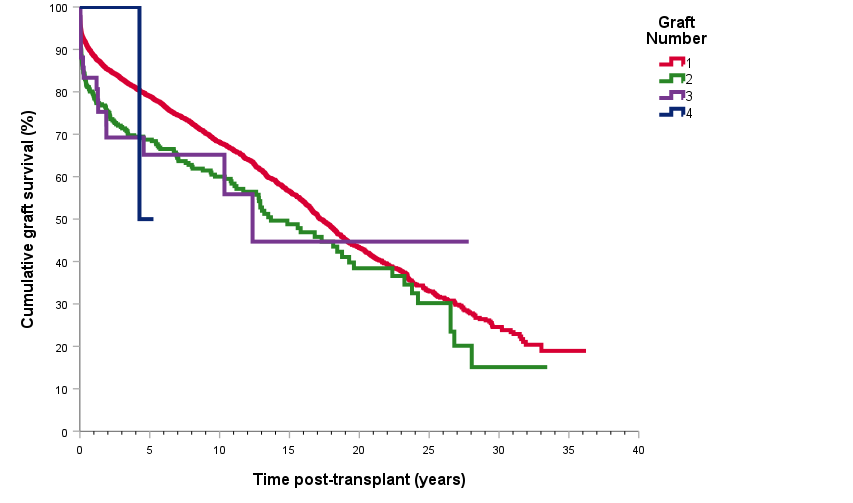 [Speaker Notes: Figure 68. Graft survival curve for adults by graft number]
Graft survival curve for type of graft
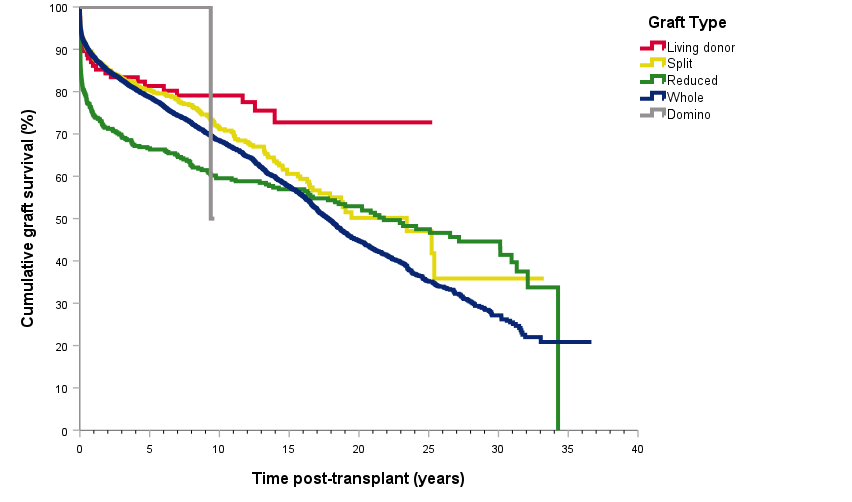 [Speaker Notes: Figure 69. Graft survival curve for type of graft]
Paediatric graft survival curve for type of graft
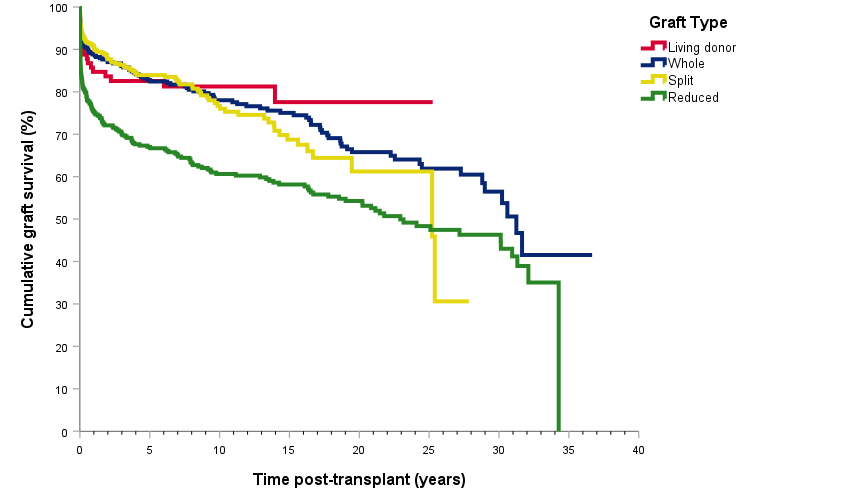 [Speaker Notes: Figure 70. Paediatric graft survival curve for type of graft]
Adult graft survival curve for type of graft, all grafts
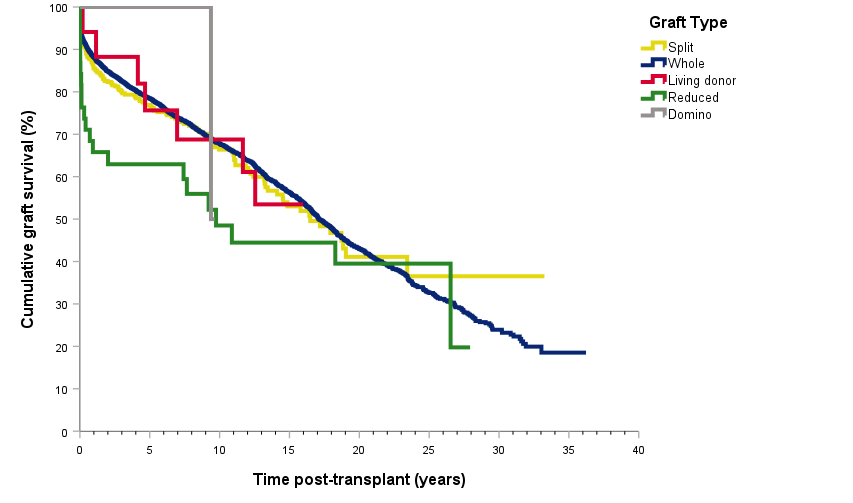 [Speaker Notes: Figure 71. Adult graft survival curve for type of graft, all grafts]
Graft survival curve by era of transplant
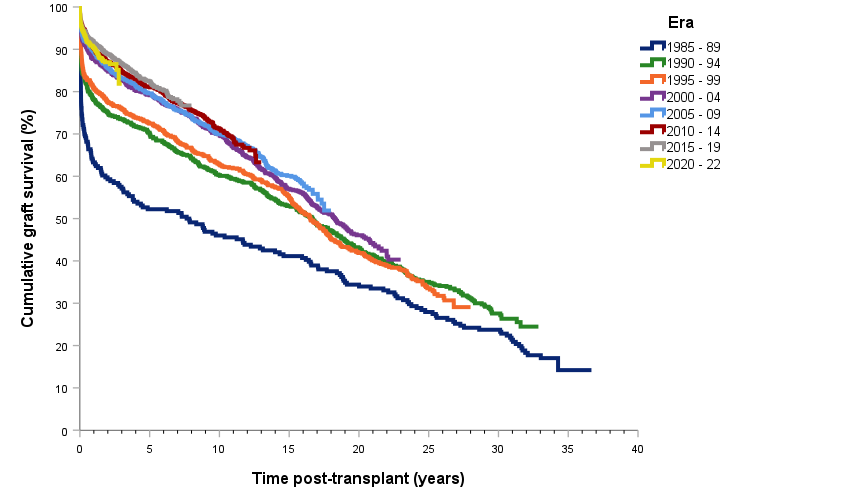 [Speaker Notes: Figure 72. Graft (deceased and living donors) survival curve by era of transplant]
Paediatric graft survival curve by era of transplant
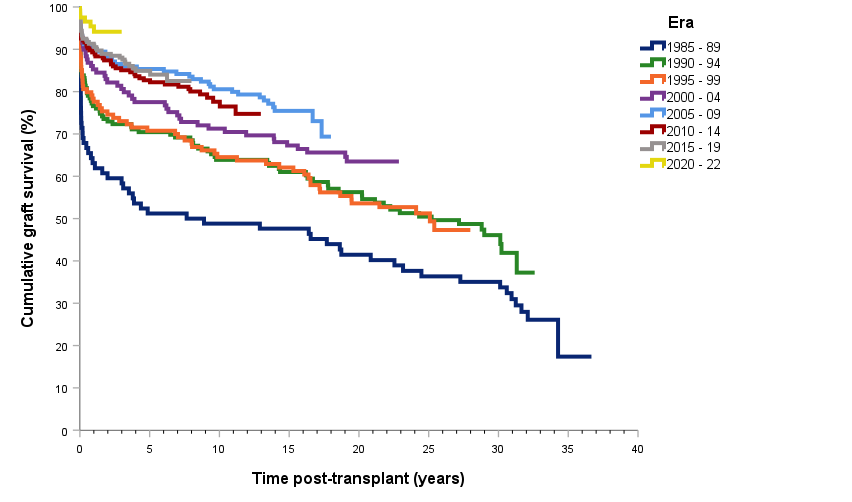 [Speaker Notes: Figure 73. Paediatric graft (deceased and living donors) survival curve by era of transplant]
Adult graft survival curve by era of transplant
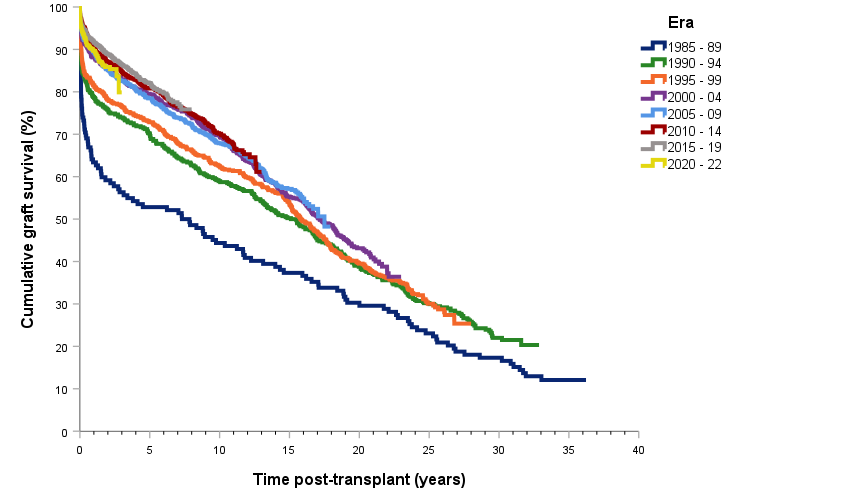 [Speaker Notes: Figure 74. Adult graft (deceased and living donors) survival curve by era of transplant]
Whole graft survival curve by era of transplant
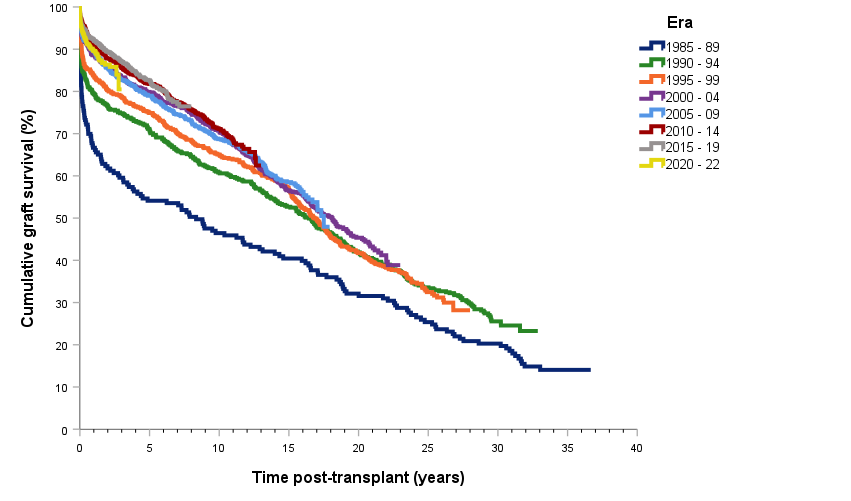 [Speaker Notes: Figure 75. Whole graft survival curve by era of transplant]
Reduced graft survival curve by era of transplant
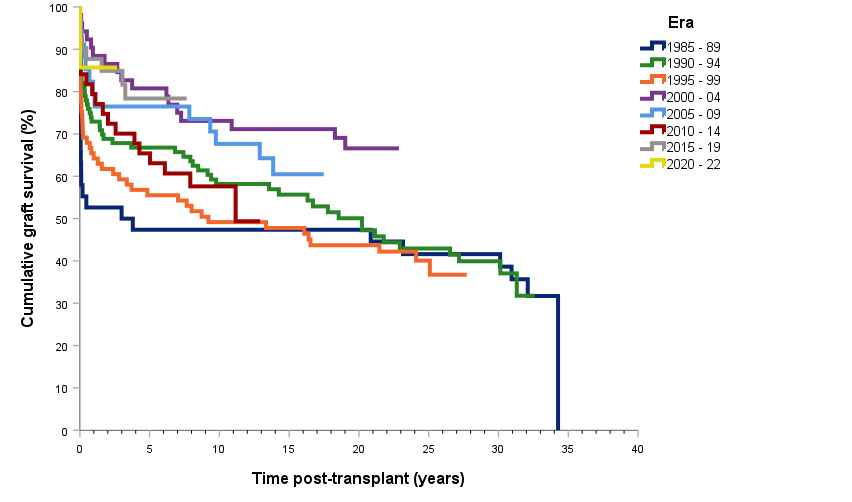 [Speaker Notes: Figure 76. Reduced graft survival curve by era of transplant]
Split graft survival curve by era of transplant
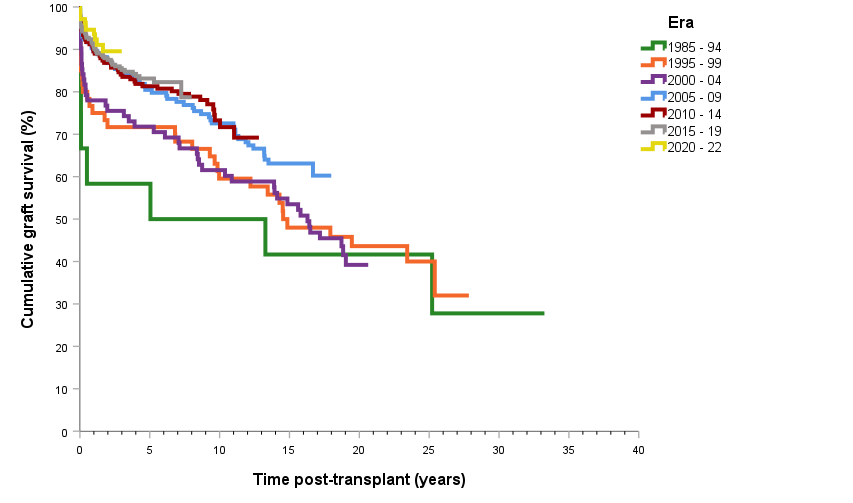 [Speaker Notes: Figure 77. Split graft (deceased donor) survival curve by era of transplant]
Living donor (excluding domino) graft survival curve by era of transplant
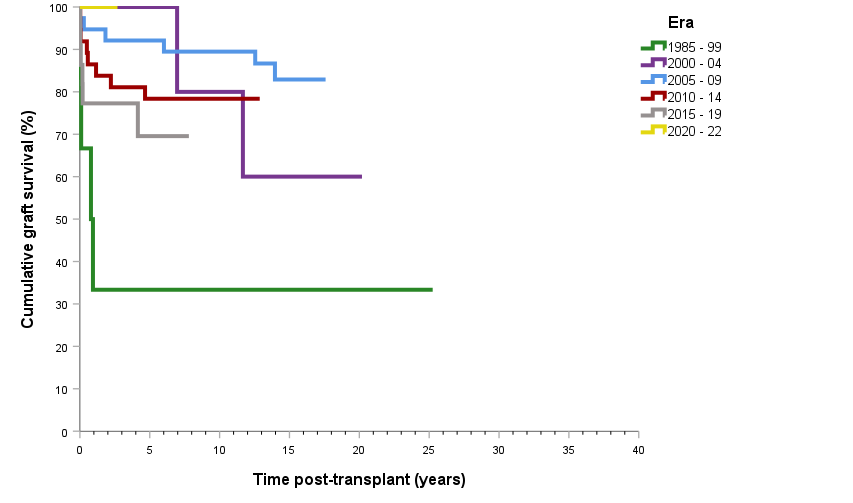 [Speaker Notes: Figure 78. Living donor (excluding domino) graft survival curve by era of transplant]
Graft survival curve by deceased donor age
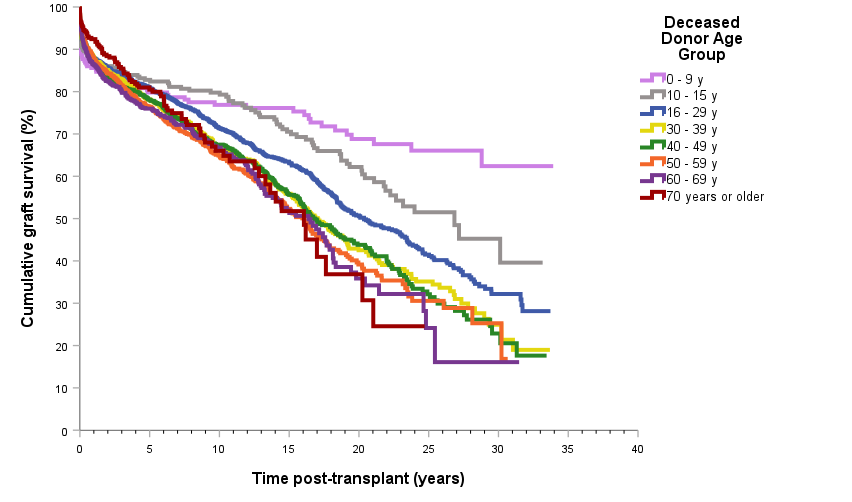 [Speaker Notes: Figure 79. Graft survival curve by deceased donor age]
Graft survival curve by donor type – all grafts
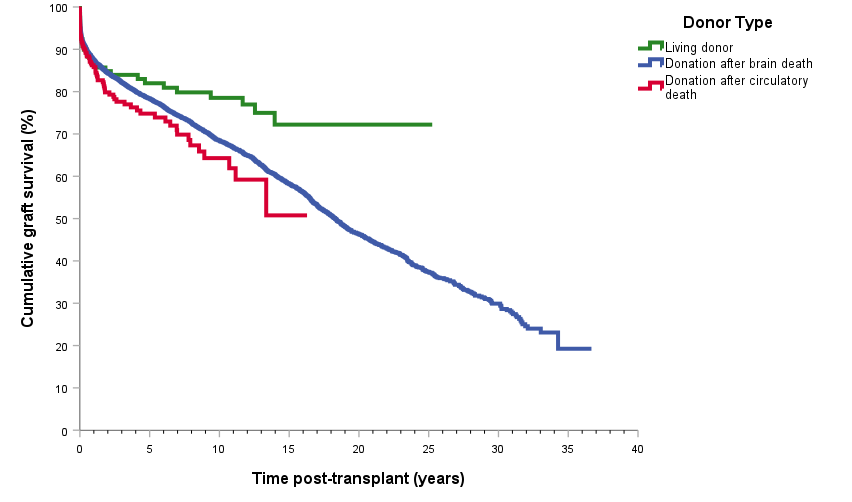 [Speaker Notes: Figure 80. Graft survival curve by donor type – all grafts]
Graft survival curve by donor cause of death
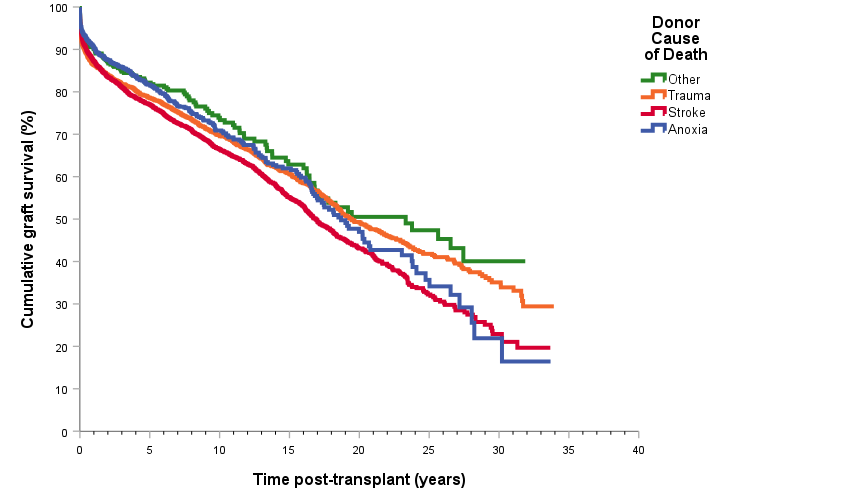 [Speaker Notes: Figure 81. Graft survival curve by donor cause of death]
Graft survival curve by organ shipping
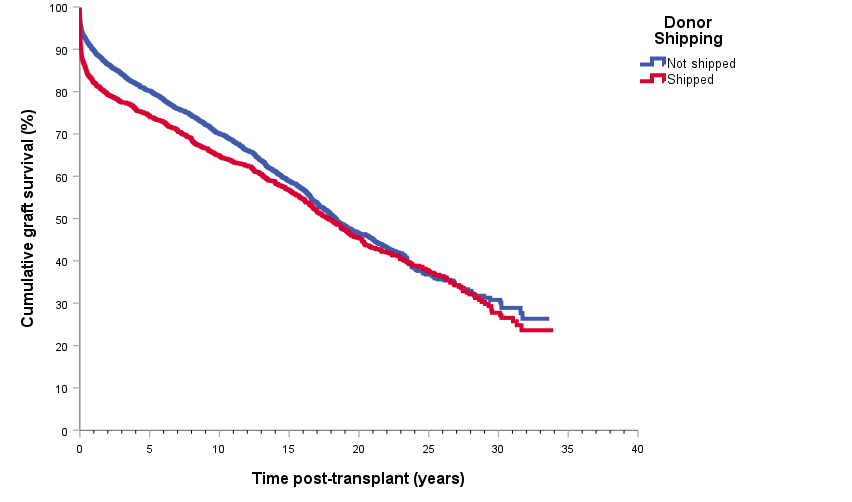 [Speaker Notes: Figure 82. Graft survival curve by organ shipping]
Graft survival curve by cold ischaemia time
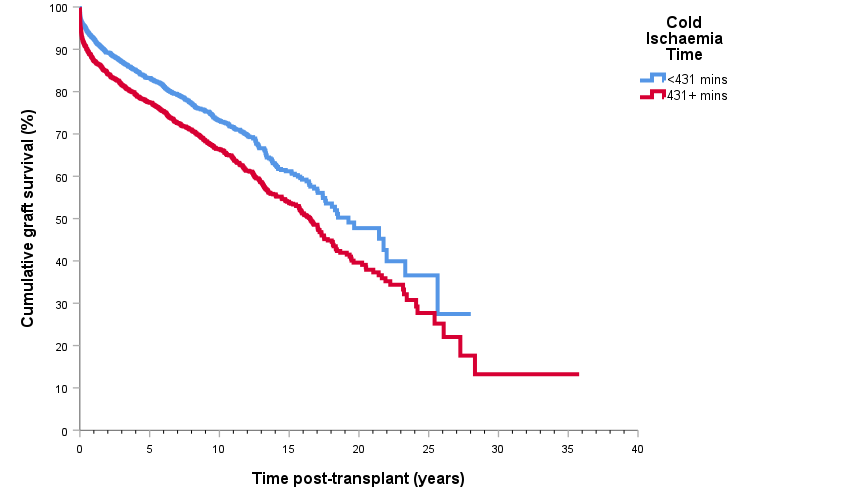 [Speaker Notes: Figure 83. Graft survival curve by cold ischaemia time]
Graft survival curve by blood group compatibility
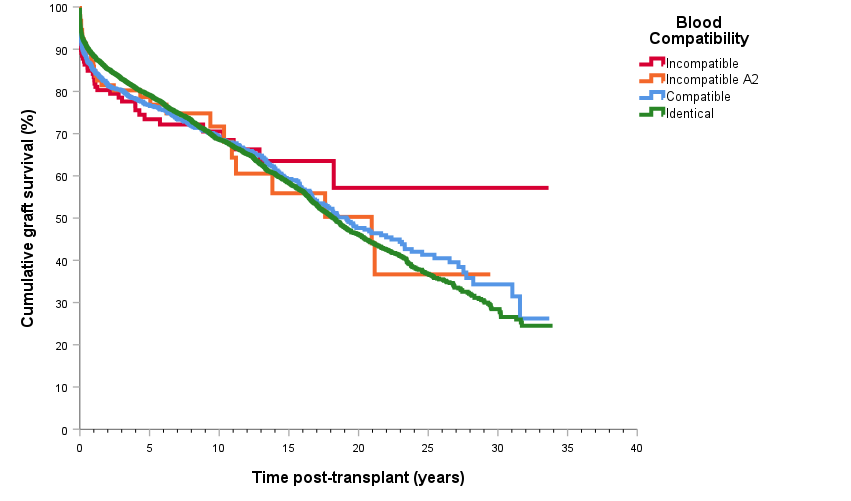 [Speaker Notes: Figure 84. Graft survival curve by blood group compatibility]
Graft survival curve by recipient urgency at transplant
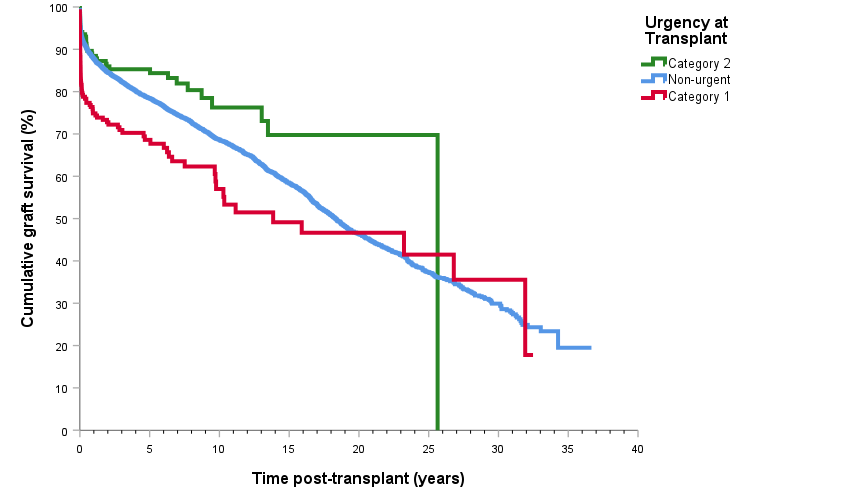 [Speaker Notes: Figure 85. Graft survival curve by recipient urgency at transplant]